Promising Practices Guidelines for Residential  Substance Abuse Treatment
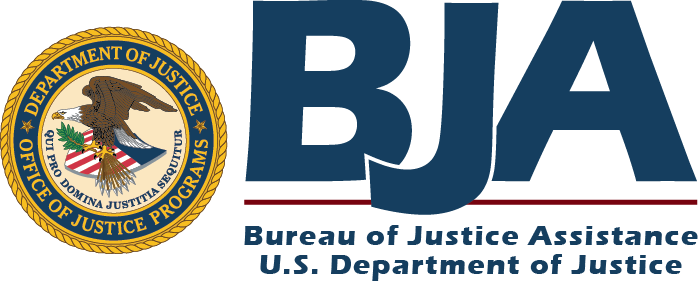 Promising Practices Guidelines Goal
The goal of the following RSAT Promising Practice Guidelines is to assist correctional officials and practitioners at the state and county level establish and maintain RSAT programs that adhere to the best practices suggested by existing research, related standards developed for substance abuse treatment and criminal justice programming, as well as what experts and experienced practitioners have found to work best for inmates with substance use disorders.
Why Establish Guidelines?
As was Achieved in the Development of Drug Court Guidelines:
Help states/territories prioritize funding
Help RSATs identify current state of the art correctional substance abuse programming 
Help RSATs measure their progress in adopting effective practices & policies
Informs county and state correctional administrators what RSAT program require to be able to operate effectively
Help to convince Congress of cost benefits of increased RSAT funding
(i.e. maximize funding  to reduce recidivism across the nation)
RSAT PPG RoundTable May 19, 2016, D.C.
Major Material Reviewed for PPG Draft
Alexandria, V. (2015). Adult Drug Court Best Practice Standards. 
Belenko, S. (2012). Faye S. Taxman. Implementing Evidence-based practices in communitycorrections and Addiction Treatment. Springer Series on Evidence-Based Crime Policy.     
Binswanger, I. A., et. al. (2007). Release from prison—a high risk of death for former inmates. New England Journal of Medicine, 356(2), 157-165.
Bogue, B., et. al. (2004). Implementing evidence-based practice in community corrections: The principles of effective intervention. Washington, DC: National Institute of Corrections.
Dowden, C., & Andrews, D. A. (2004). The importance of staff practice in delivering effective correctional treatment: A meta-analytic review of core correctional practice. International Journal of Offender Therapy and comparative criminology, 48(2), 203-214.
Gendreau, P., T. Little, et al. (1996). A meta-analysis of the predictors of adult offender.
Harrison, L. D. (2003). Residential Substance Abuse Treatment for State Prisoners Implementation Lessons Learned. 
Higgins, S. T., & Silverman, K. E. (1999). Motivating behavior change among illicit-drug abusers: Research on contingency management interventions. American Psychological Association. 
McKee C. & Somers, S. (2015). The Kaiser Commission on Medicaid and the Uninsured State Medicaid Eligibility Policies for Individuals Moving Into and Out of Incarceration. National Health Law Program, Kaiser Family Foundation, Issue Brief.
Morrissey, J. P., et. al. (2007). The role of Medicaid enrollment and outpatient service use in jail recidivism among persons with severe mental illness. Psychiatric Services,58(6), 794-801 
National Institute on Drug Abuse (2012). Principles of Drug Addiction Treatment: A Research-Based Guide.
Major Material Reviewed for PPG Draft(CONTINUED)
Reingle Gonzalez, J. M., & Connell, N. M. (2014). Mental health of prisoners: Identifying barriers to mental health treatment and medication continuity. American journal of public health, 104(12), 2328-2333.
rich, J. D., McKenzie, M., Larney, S., Wong, J. B., Tran, L., Clarke, J. & Zaller, N. (2015). Methadone continuation versus forced withdrawal on incarceration in a combined US prison and jail: a randomised, open-label trial. The Lancet, 386(9991), 350-359.
Sadeh, N., & McNiel, D. E. (2014). Posttraumatic stress disorder increases risk of criminal recidivism among justice-involved persons with mental disorders. Criminal justice and behavior, 0093854814556880.
Spaulding, A. C., Seals, R. M., Page, M. J., Brzozowski, A. K., Rhodes, W., & Hammett, T. M. (2009). HIV/AIDS among inmates of and releasees from US correctional facilities, 2006: declining share of epidemic but persistent public health opportunity. PloS one, 4(11), e7558.
Taxman, F. & Belenko, S. (2012). Implementing evidence-based practices in community corrections and addiction treatment. Springer Series on Evidence-Based Crime Policy, New York.
Taxman, F. & Boufford, J. (2001). Residential Substance Abuse Treatment (RSAT) in Jail: Comparison of Six Sites in Virginia, U.S. Justice Department, Office of Justice Programs, National Institute of Justice
Taxman, F., Silverman, R., & Bouffard, J. (2001). Residential Substance Abuse Treatment (RSAT) in Prison: Evaluation of the Maryland RSAT Program, U.S. Justice Department, Office of Justice Programs, National Institute of Justice.
I.  Intake, Screening & Assessment
A) Inmates with substance use disorders should be eligible for RSAT, regardless of their risk for recidivism. To determine whether or not an inmate has a substance use disorder, they should be screened using a validated instrument.
B) While RSAT participation is voluntary, inmates should be eligible for RSAT regardless of the sincerity of their motivation or commitment to address their substance use disorder.
I.  Intake, Screening & Assessment(CONTINUED)
C) Inmates with co-occurring disorders should be eligible for participation in RSAT as long as they are able to function in the program and not disrupt the treatment of their peers. However, to ensure that RSAT programming is responsive to inmates with co-occurring disorders, inmates’ co-occurring disorders should be identified by validated assessment tools.
D) Following screening, either before or after being admitted to RSAT, inmates should be fully assessed for behavioral, physical health and criminogenic risks, needs and responsivity. Assessments should also inform the formulation of individualized treatment plans and case management for RSAT inmates.
II. Treatment Programming
A) Treatment should target factors that are associated with criminal behavior in addition to substance and alcohol use disorders. 
B) RSAT programs should only offer treatment that is evidence-based, unless none exists for the specific treatment need being addressed.
C) Offenders with co-occurring drug and/or alcohol abuse and mental health problems require an integrated treatment approach.
D) Medications are an important part of treatment for many drug abusing offenders and also for offenders suffering from co-occurring mental illness.
II. Treatment Programming(CONTINUED)
E) BJA RSAT length requirements should be considered minimum, not maximum limits and, optimally, RSAT durations should depend upon each participant’s needs and circumstances.
F) RSAT treatment programs should be provided in flexible phases.
G) Positive programming should account for the majority of the inmates’ day.
III. Treatment Modalities and Services
A) RSAT treatment programming should be responsive to a diverse inmate Population, culturally relevant, and include both group and individual counseling and be periodically reviewed to ensure adopted modalities provide the best fit for the inmate population.
B) Therapeutic Communities must be adapted to function within a prison or jail while not sacrificing TCs essential components.
C) Cognitive Behavioral Therapy should not be limited to specific CBT sessions, but be reinforced across the program and staff, including both treatment and correctional officers.
III. Treatment Modalities and Services(CONTINUED)
D) Treatment plans must be assessed and modified continually to meet changing needs of inmates and incorporate planning for transition to community.
E) RSAT Programs should include complementary inmate treatment and social services.
F) RSAT programs should be trauma-informed whether or not trauma specific services are provided.
IV. Drug Free Environments
A) Periodic Urine testing should be supervised, periodic, and random except that it should be done as medically required to ensure abstinence for inmates due to be injected with naltrexone prior to release.
V. Health Insurance
A) RSAT programs should ensure inmates obtain any health insurance plan for which they are eligible and provide health care literacy so that they use the health care system to meet their physical and behavioral health needs, including access to preferred medication for assisted treatment.
B) If RSAT inmates require hospitalization, RSAT programs should recommend out of institution in-patient care as appropriate with security needs in order to reduce institutional health care costs. 
c) RSAT programs should encourage state Medicaid managed care contract provisions that require plans to provide care coordination services to individuals upon release from jail or prison and recommend eligible inmates enroll in them.
VI. RSAT Sanctions and Rewards
A) There should be a balance of rewards and sanctions to encourage pro-social behavior and treatment participation.
VII. RSAT Staffing
A) In group activities, the ratio of inmates to staff should be no more than 20 to 1 at most.
B) Both treatment and security staffs should receive training about substance and alcohol use disorders, trauma and mental illness as well as specific training about the RSAT program itself, including its mission, its operations, policies and practices. Training should also promote cultural competence.
C) Correctional officers should not be assigned to RSAT pods who lack training and interest in working in RSAT programs.
D) Treatment and Correctional Officers Should Be Represented in Program Administration.
VIII. Transition and Aftercare Planning
A) Continuity of care is essential for drug abusers re-entering the community. 
B) Both pre and post release case management system for a smooth transition to the community should be included in RSAT programming.
C) If inmates will be under correctional supervision upon release, RSAT Program should collaborate with probation/parole to incorporate aftercare treatment and services.  
D) Treatment planning for drug abusing offenders who are re-entering the community should include strategies to prevent and treat serious, chronic medical conditions, such as HIV/AIDS, hepatitis B and C, and tuberculosis as well as overdose prevention.
IX.  Measuring Results
A) In-program outputs should include completion rates, urine test results, and the like. Program outcomes should include rearrests, re-incarcerations, entrance and retention in treatment, relapses, drug overdose emergency room visits, and drug overdose deaths.
B) Periodically, RSAT programs should encourage independent evaluations to determine how the outcome measures compare to other inmates involved in other correctional program or no programming. The evaluation should also determine if the program serves all subpopulations equally well.  
C) Timely and reliable data entry is key for RSAT programs to make course adjustments to improve inmate outcomes.
How?
Implementation of PPG
Dedicated TTA track
Guide state and county RSAT funding 
BJA solicitations
Performance Measures
Webinars
Impact overall state and county correctional substance abuse treatment & reentry
How?